Разные настроенияМузыкально-дидактическая игра на определение характера музыки
Разные настроенияМузыкально-дидактическая игра на определение характера музыки Цель. Формирование эмоциональной отзывчивости, закрепление понятия «характер музыки».Игровой материал. Пять карточек, на которых изображены клоуны с разными эмоциями на лице: радость, грусть, удивление, испуг, злость. Фото 1–5.Ход игры1-й вариант Педагог исполняет произведение или предлагает прослушать его в записи. Вызванный ребёнок берёт карточку, соответствующую характеру музыки, и показывает её. Остальные дети активно участвуют в определении характера музыки. Если произведение известно, ребёнок называет произведение и имя композитора, а остальные дети подтверждают или опровергают его ответ.2-й вариант Перед каждым ребёнком лежит одна из пяти карточек. Педагог исполняет произведение или предлагает прослушать его в записи. Дети, чьи карточки соответствуют характеру музыки, поднимают их. После каждого ответа происходит обсуждение правильных или неправильных ответов.
Фото 1. Радость
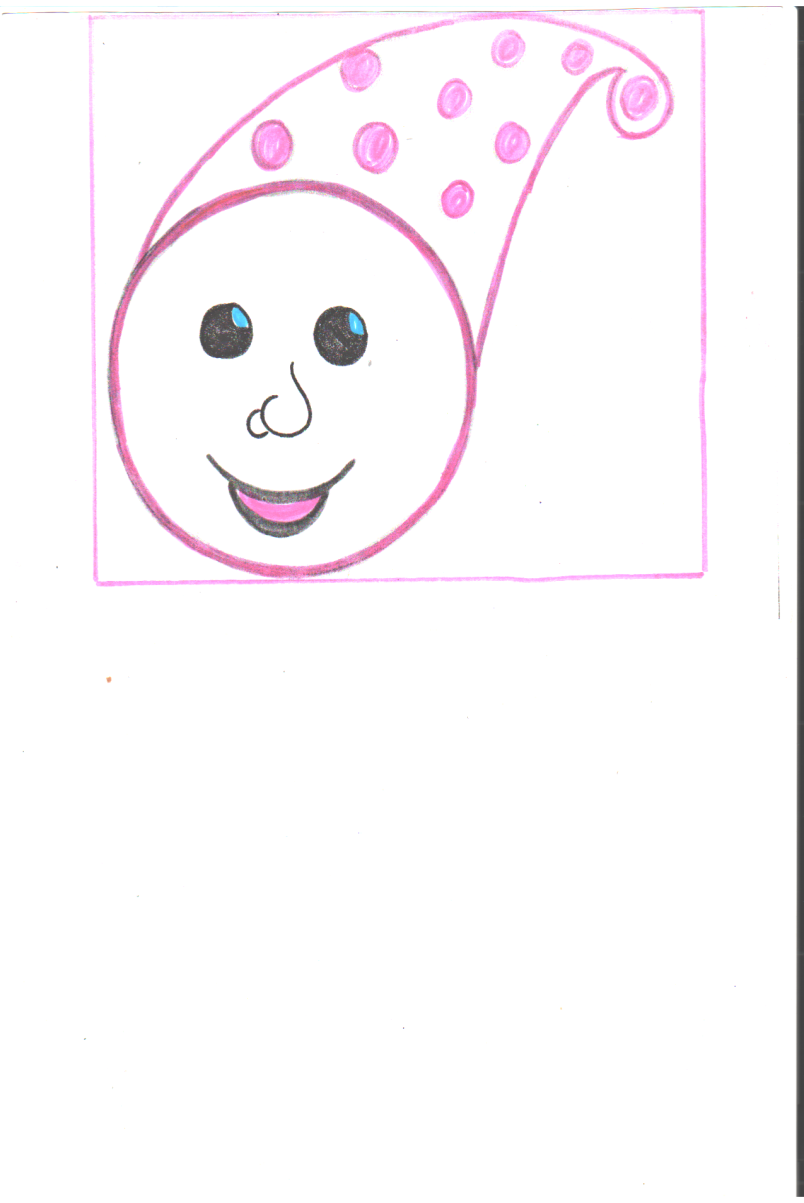 Фото 2. Грусть
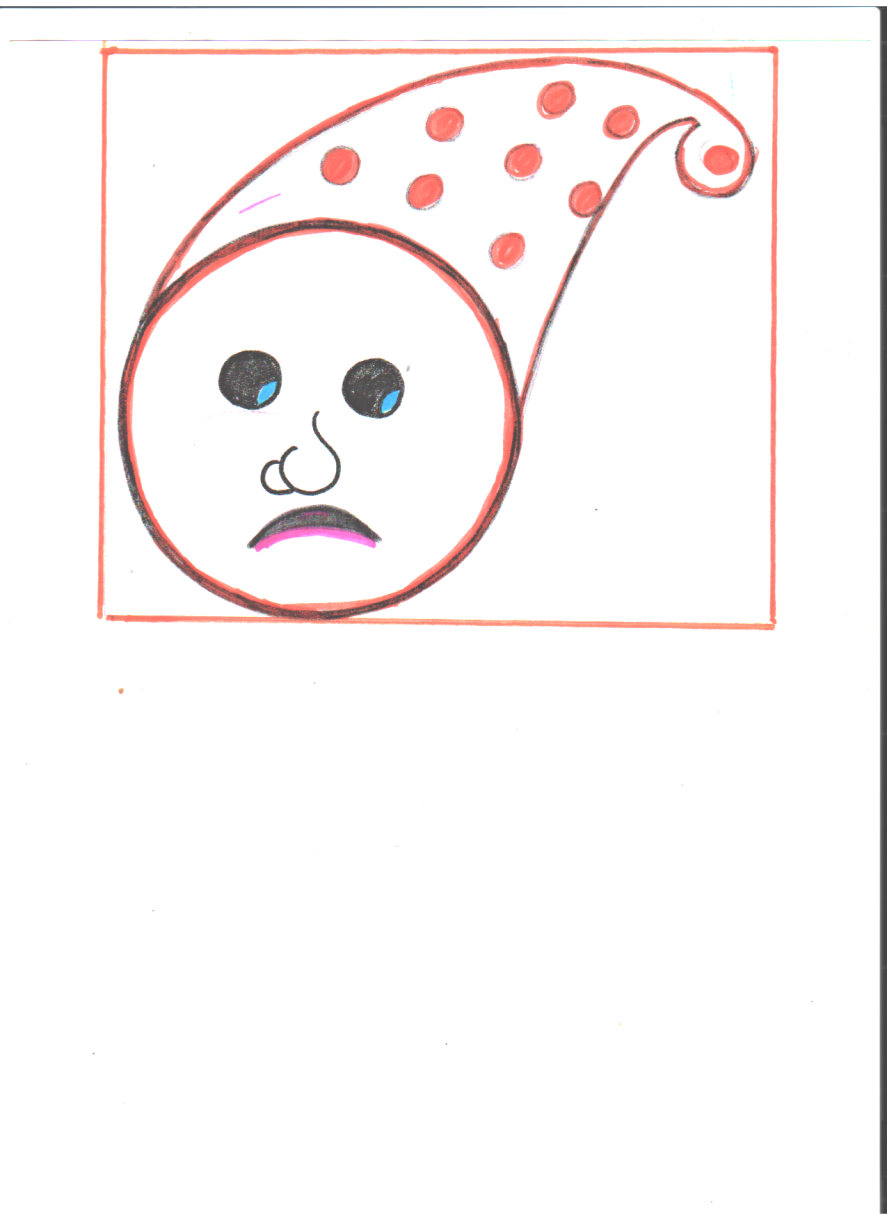 Фото 3. Удивление
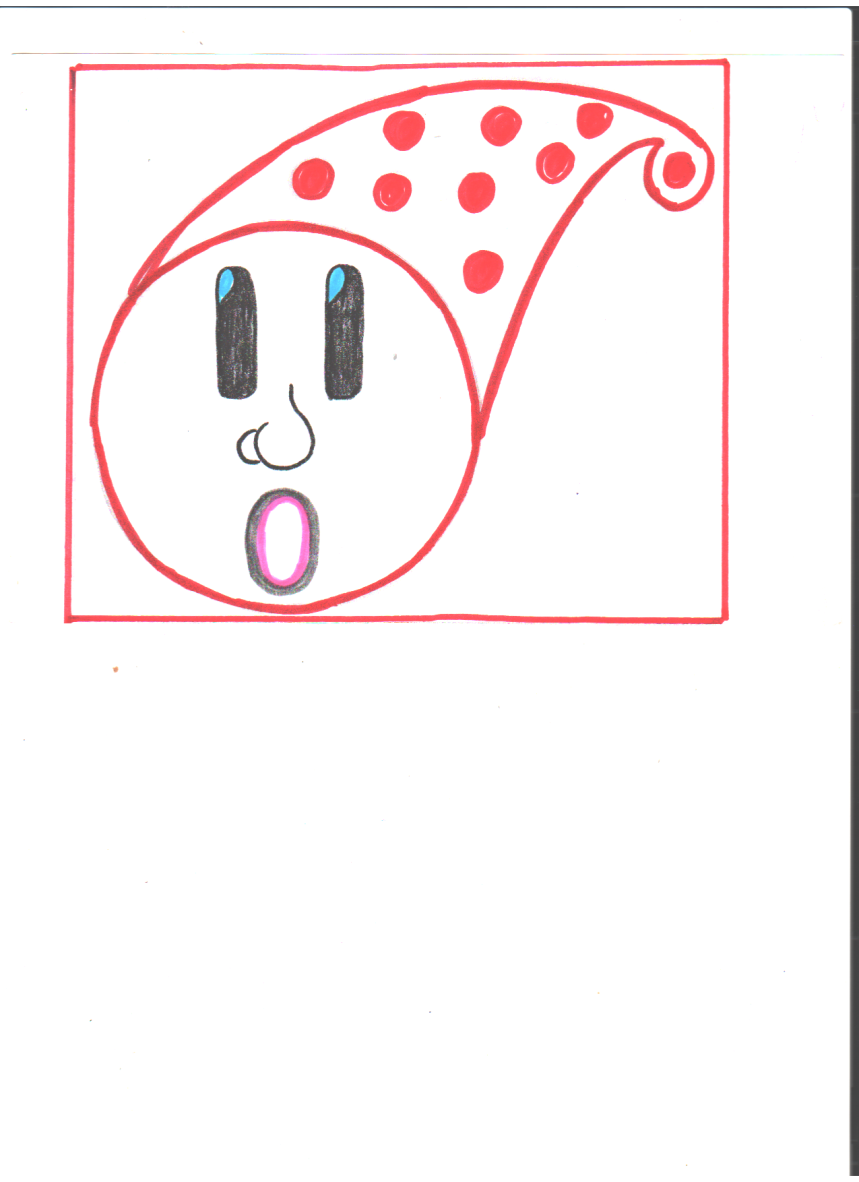 Фото 4. Испуг
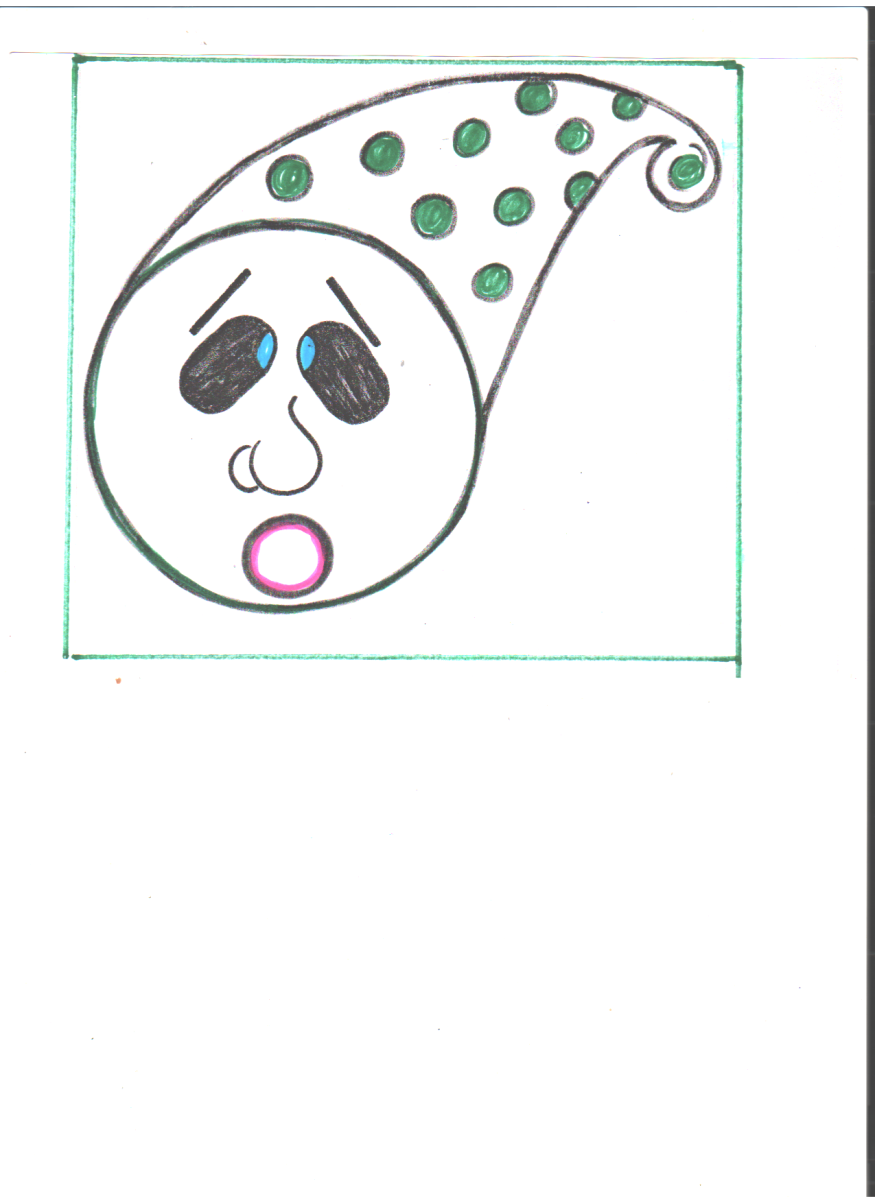 Фото 5. Злость
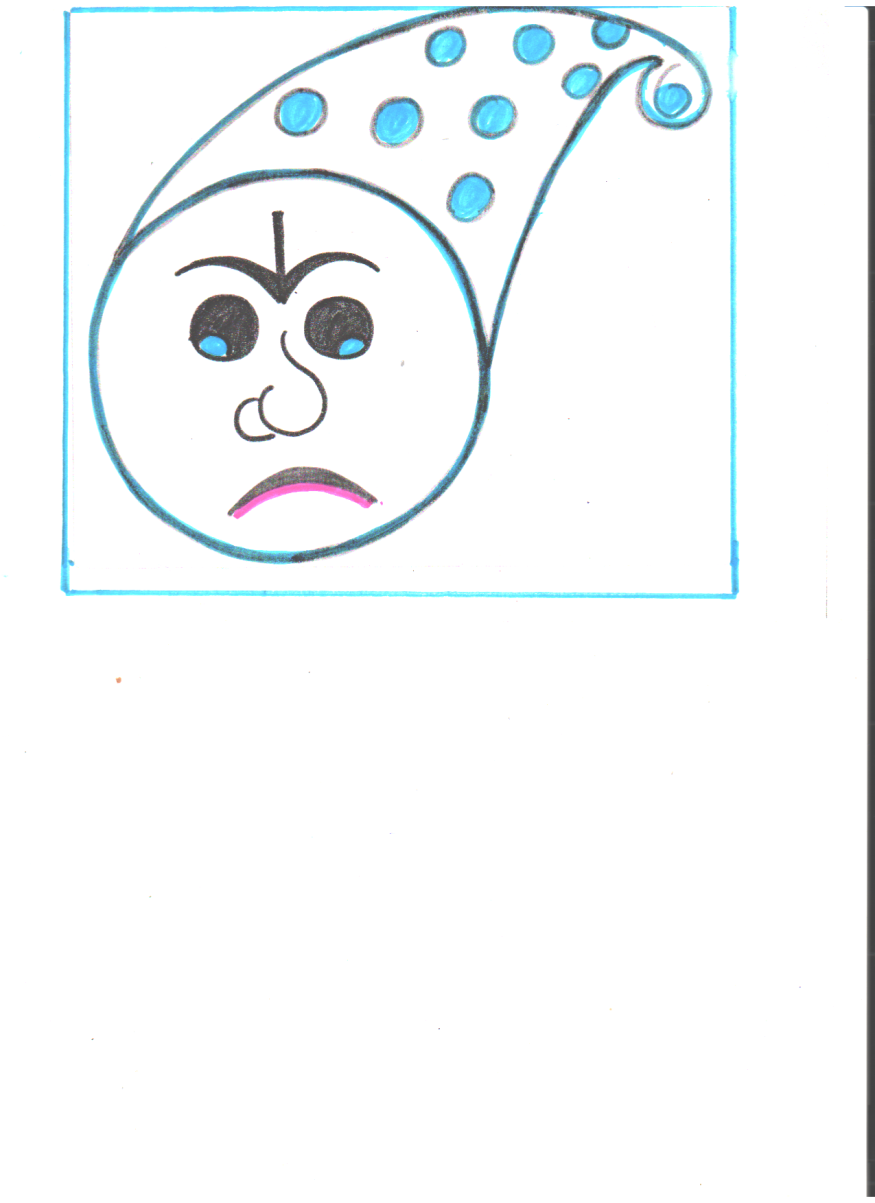